Les communications de sécurité en mer
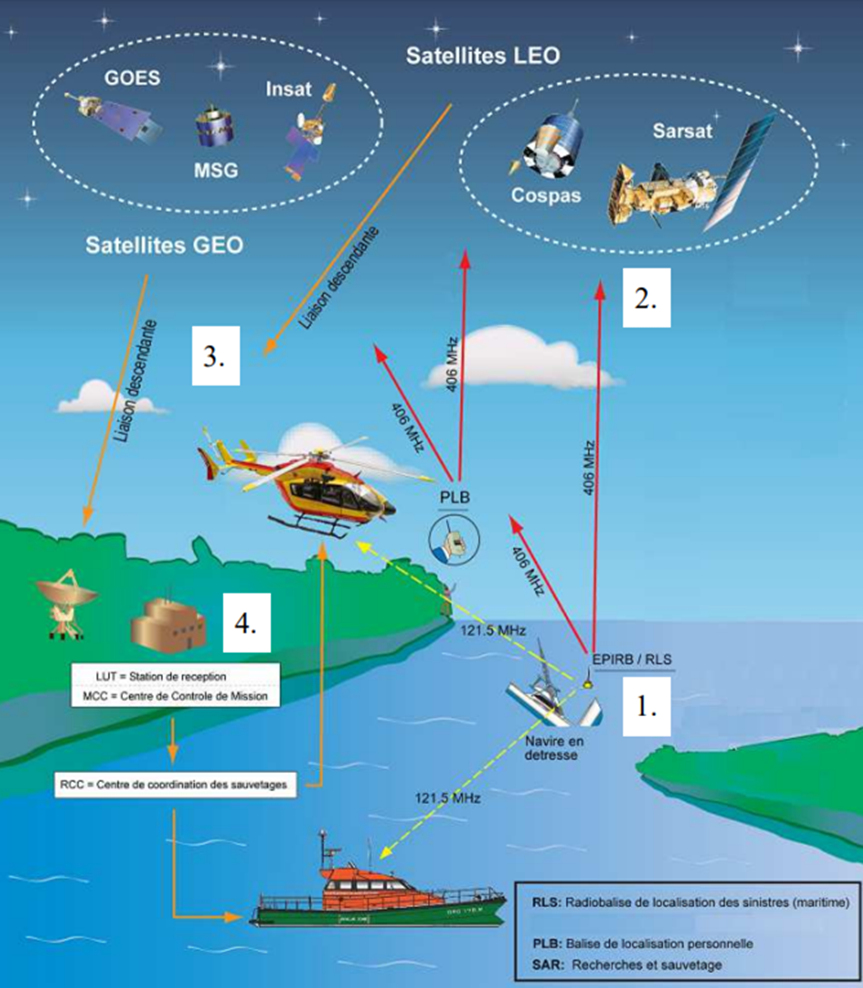 Le SMDSM

La veille active

 L’alerte

 Secours ou assistance
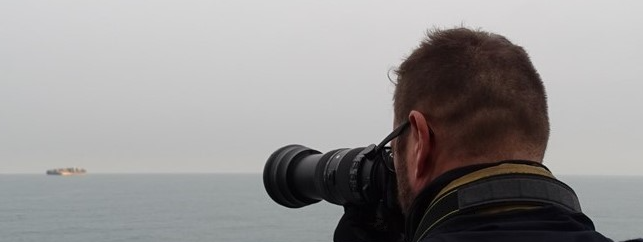 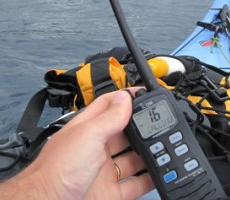 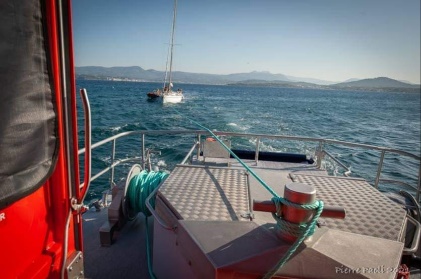 Le SMDSM
Le SMDSM
Système Mondial de Détresse en Mer
GMDSS
Global Marine Distress and Safety System
Le SMDSM, Système Mondial de Détresse et de Sécurité en Mer (en anglais GMDSS) est un système international de couverture mondiale qui utilise des moyens de télécommunications (satellites, Appel Sélectif Numérique…) pour la recherche et le sauvetage en mer et la prévention des accidents maritimes. Ce système est conçu pour qu'à tout moment un navire soit capable de rentrer en contact rapidement avec les autorités à terre.
Ses objectifs sont de permettre :  
à tout navire, où qu'il soit, d'assurer les communications indispensables à sa propre sécurité et celle des navires qui se trouvent à proximité  
aux organismes chargés des secours d'être avertis rapidement en cas de détresse et d'assurer des opérations de recherche et sauvetage coordonnées
Ce système a été mis en place à partir de 1992 et est devenu obligatoire au niveau international pour tous les navires relevant de la Convention SOLAS (Safety Of Life At Sea) le 1er février 1999. En France, la quasi-totalité des navires professionnels est astreinte au SMDSM au titre de la Convention SOLAS et de la réglementation nationale.
Le SMDSM
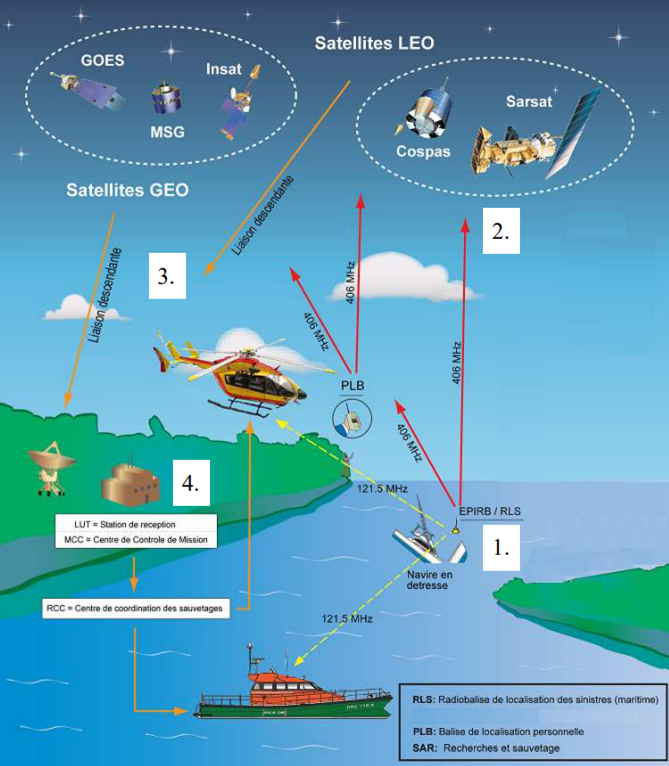 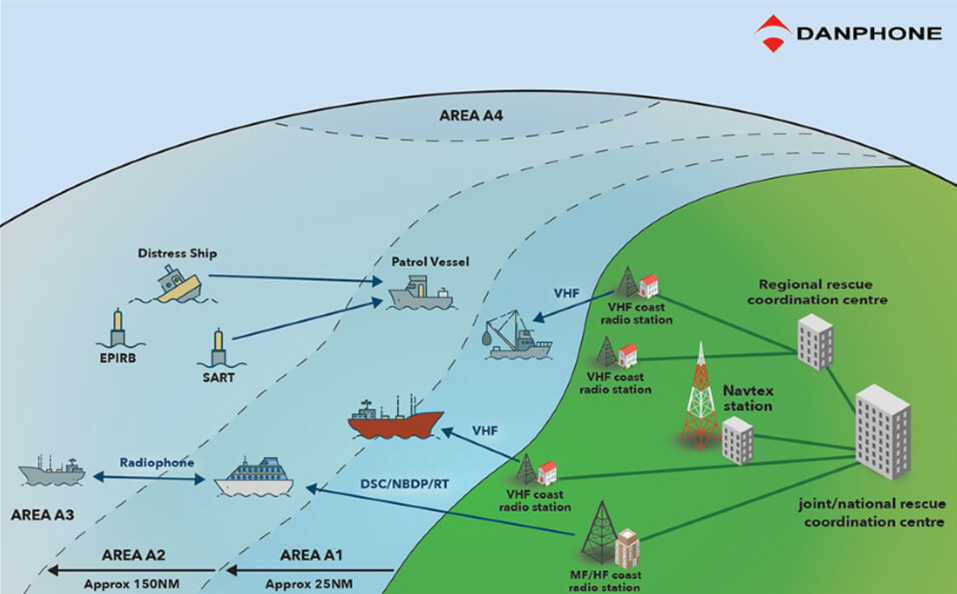 SAR (Search And Rescue)
MRCC : Maritime Rescue Coordination Centre
La veille active
Navtex
Types de messages
VHF
AVURNAV
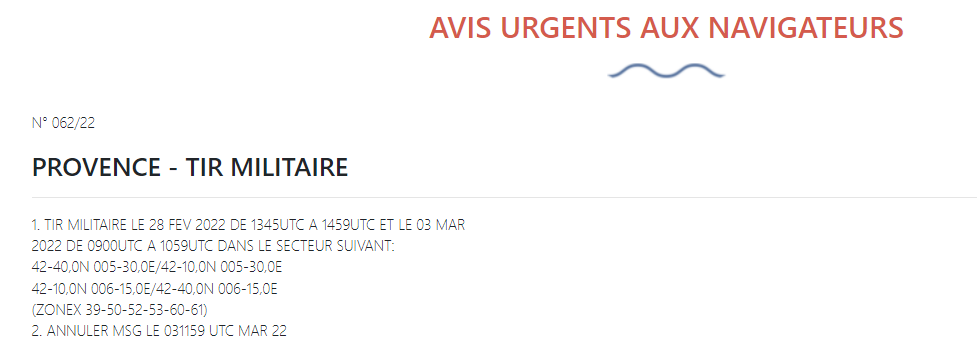 Détresse
Sécurité
Météo
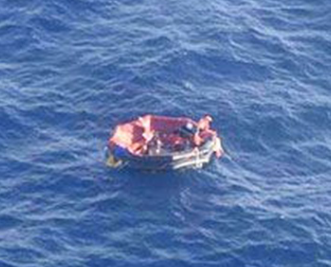 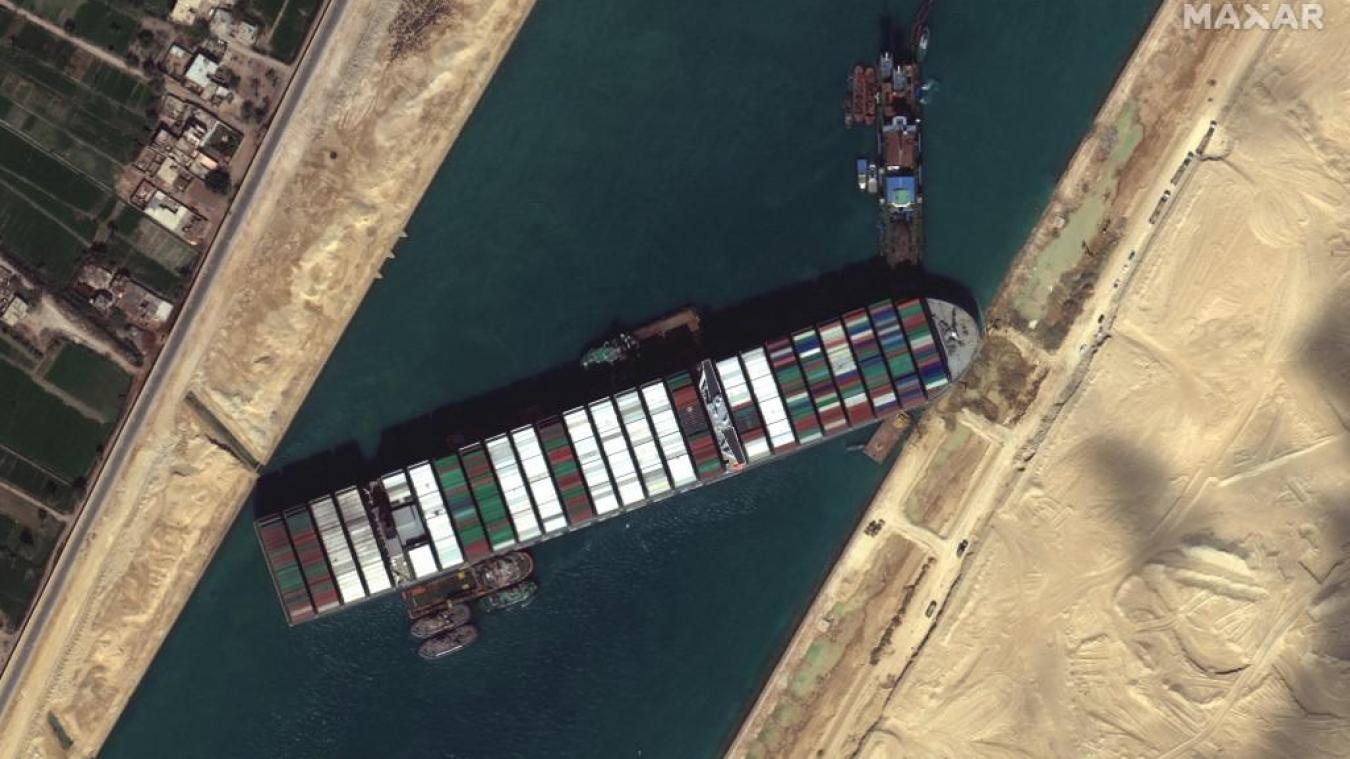 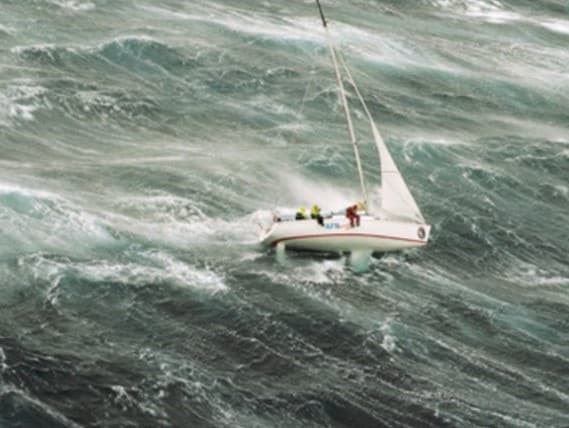 BMS large numéro 117 du dimanche 27 février 2022 à 17H20 UTCSHANNONEn cours et valable jusqu'au 28 à 00H UTC.Sud à Sud-Ouest 8 à 9, mollissant 8 en fin de journée. Fortes rafales.Mer grosse à très grosse et croisée.
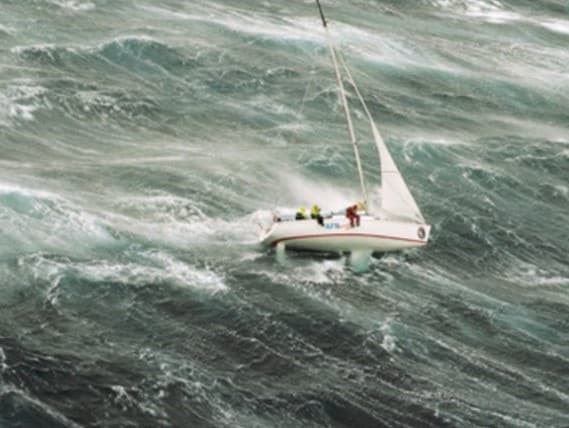 La veille active
Bulletin météo ou un BMS
BMS : bulletin météo spécial si vent supérieur à force 7
BMS large numéro 117 du dimanche 27 février 2022 à 17H20 UTCSHANNONEn cours et valable jusqu'au 28 à 00H UTC.Sud à Sud-Ouest 8 à 9, mollissant 8 en fin de journée. Fortes rafales.Mer grosse à très grosse et croisée.
VHF canal 16
Application smartphone
Récepteur Navtex
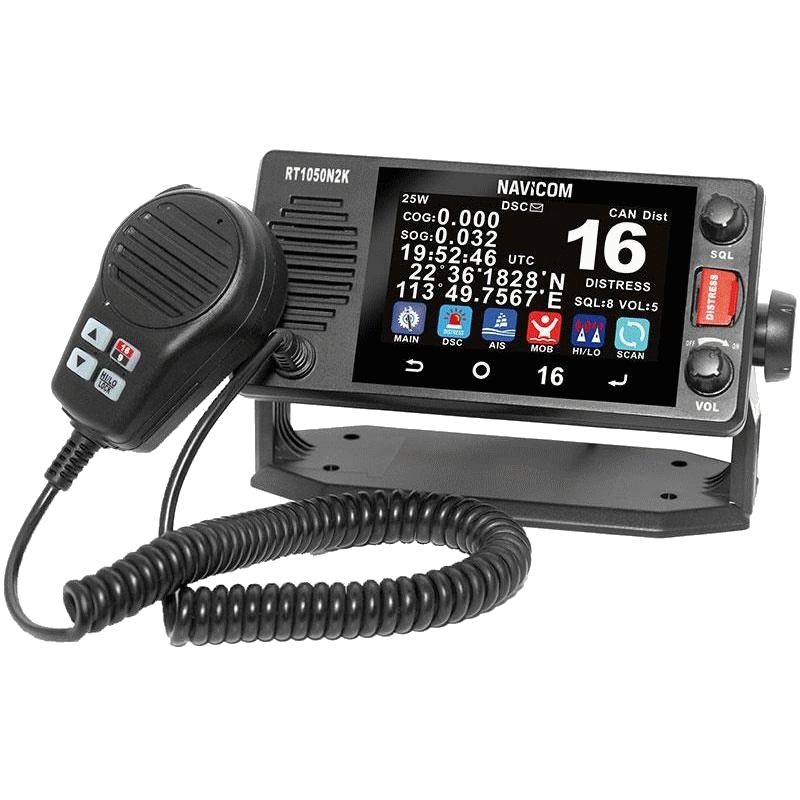 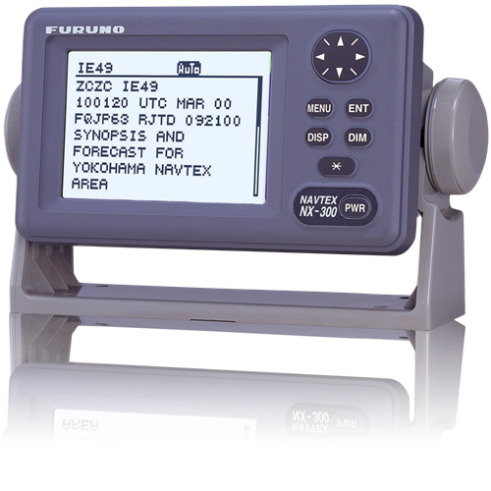 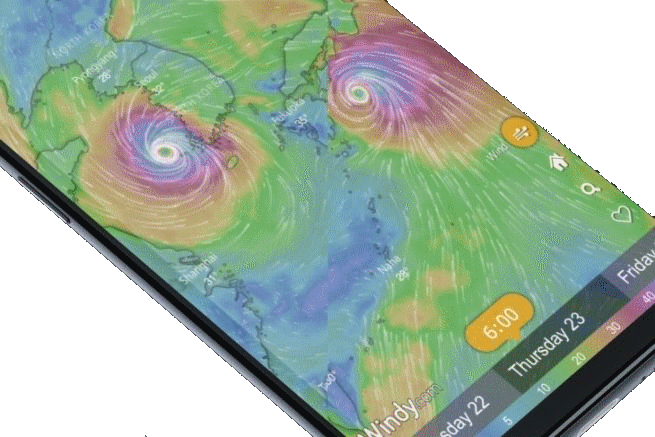 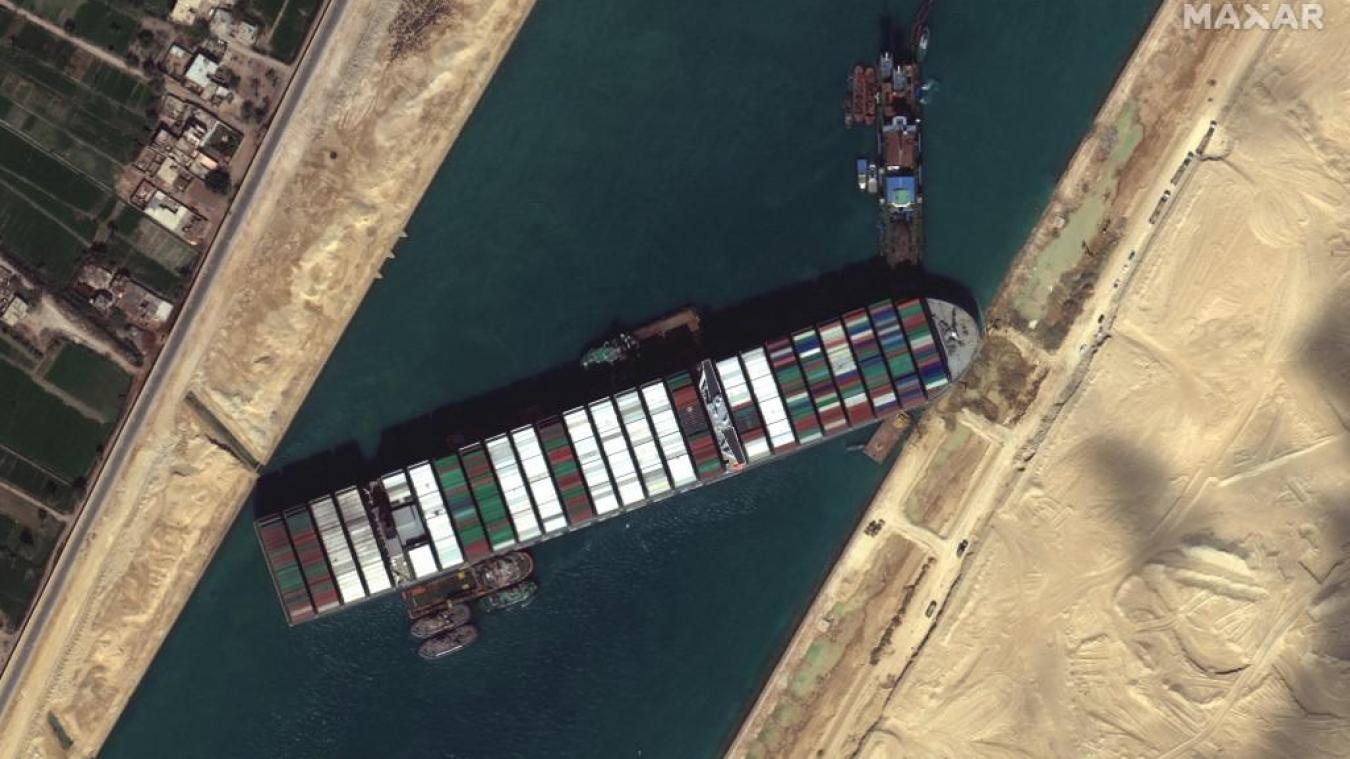 La veille active
AVURNAV
Avis urgent aux navigateurs
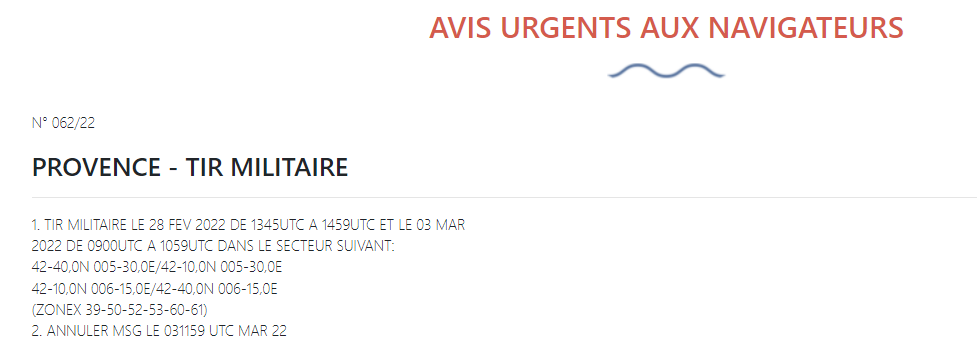 Récepteur Navtex
VHF canal 16
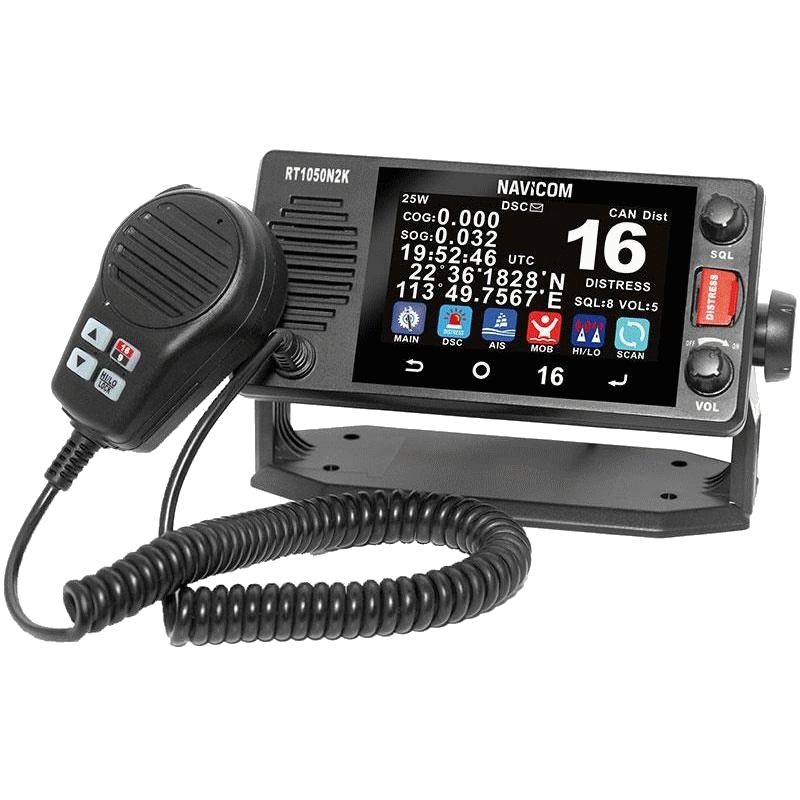 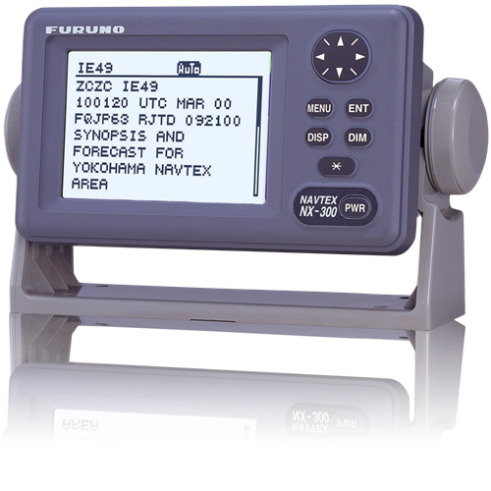 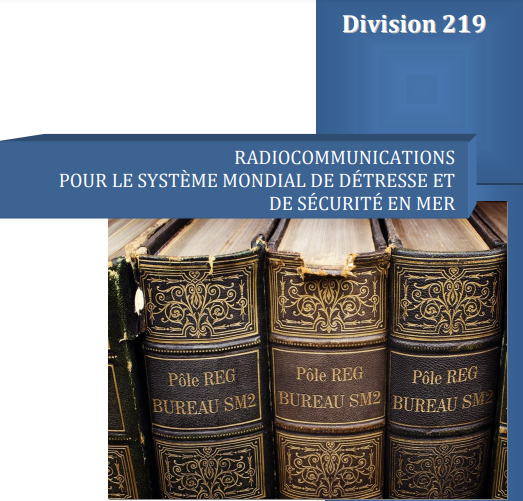 La veille active
Veille obligatoire sur les navires professionnels
Conseillée en plaisance
Article 219.24. Veilles de la division 219
(arrêté du 15/12/04) 1. En fonction des équipements prescrits, tout navire à la mer doit assurer une veille permanente : 
1.1. Par ASN sur la voie 70 en VHF, si ce navire est équipé d'une installation radioélectrique VHF avec ASN ; 
1.2. Sur la fréquence ASN de détresse et de sécurité 2 187,5 kHz, si le navire est équipé d'une installation radioélectrique MF avec ASN 
1.3. Des alertes de détresse transmises par satellite dans le sens côtière-navire, si le navire est équipé d'une station terrienne de navire INMARSAT. 
2. Tout navire à la mer doit rester à l'écoute radioélectrique des émissions de renseignements sur la sécurité maritime sur les fréquences de diffusion de ces informations pour la zone où le navire se trouve. 3. Jusqu’à ce que le comité de la sécurité maritime de l’OMI décide de suspendre cette obligation, tout navire à la mer doit rester en permanence à l'écoute de la voie 16 en VHF. Cette veille doit être assurée au poste de navigation habituel du navire.
L’alerte
Passer une alerte
Balise de détresse
Téléphone Inmarsat
Signaux de détresse
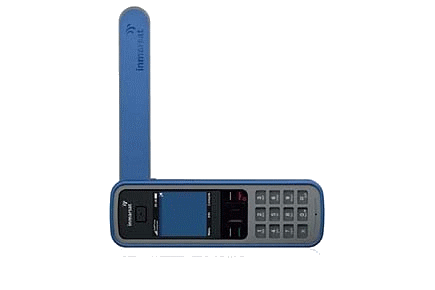 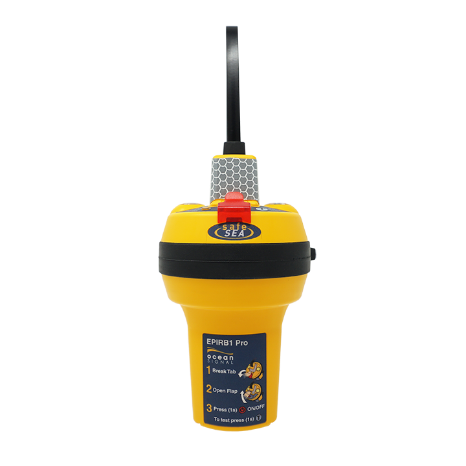 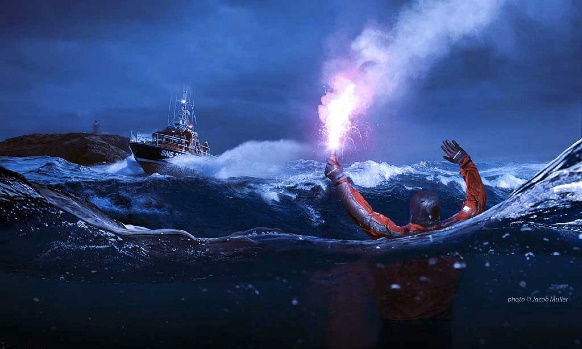 VHF canal 16
VHF ASN canal 70
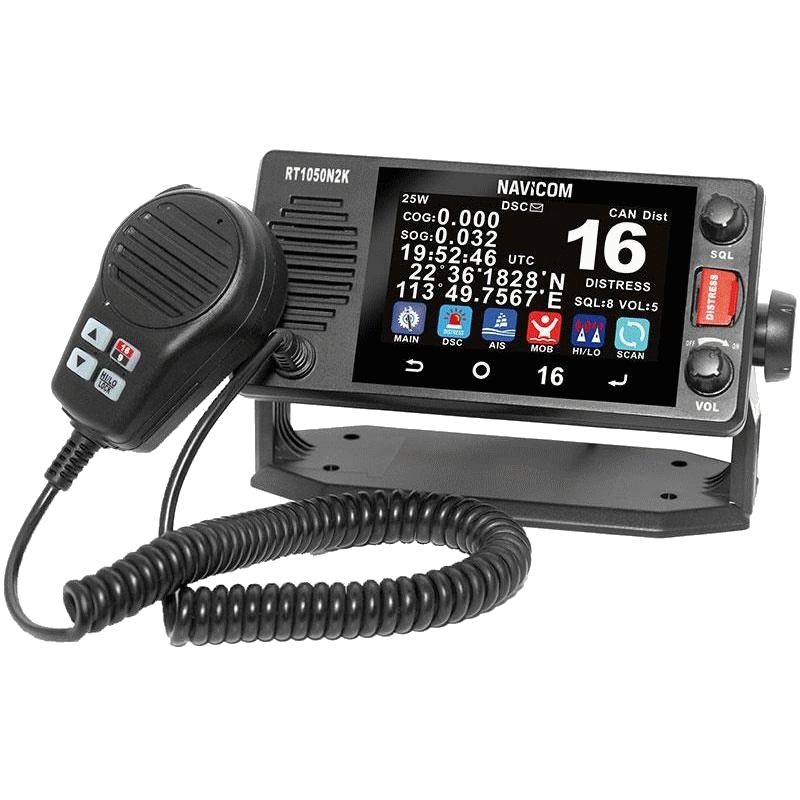 Smartphone n°196
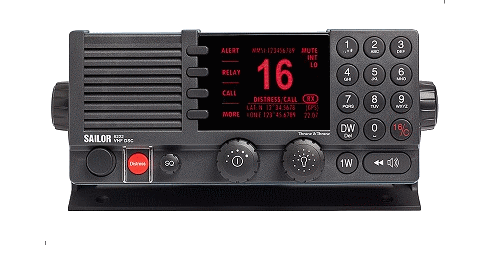 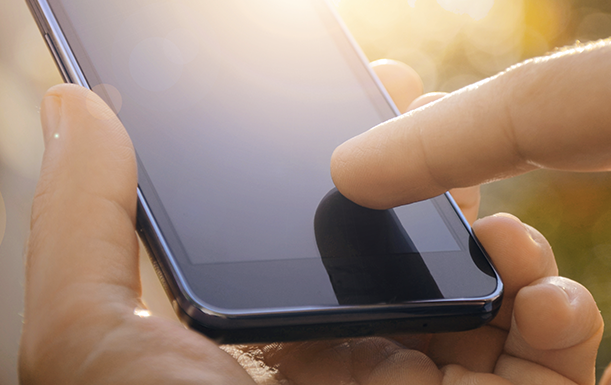 L’alerte
VHF canal 16
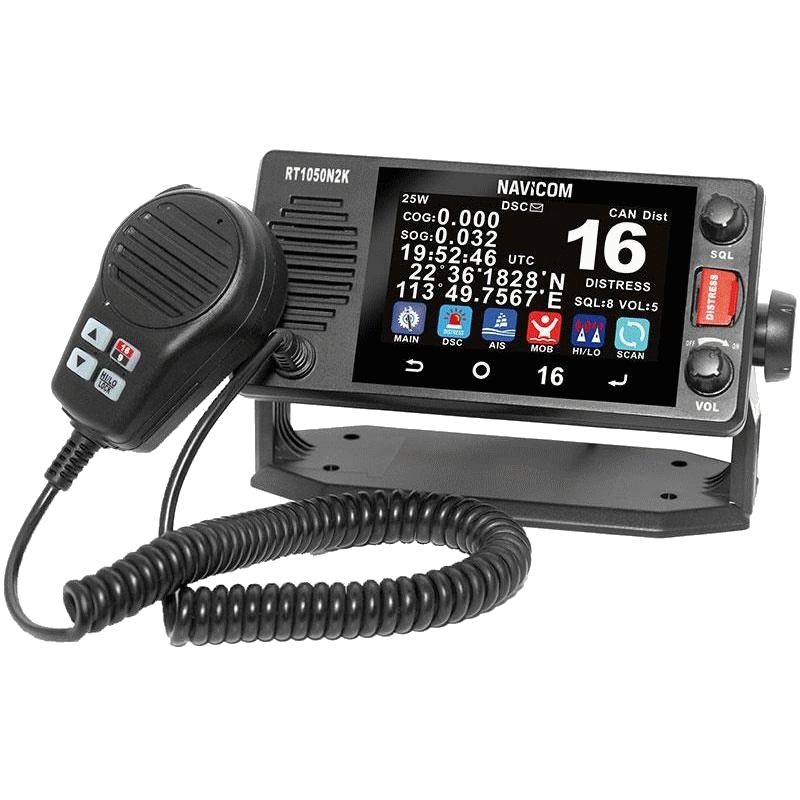 VHF Fixe
Puissance 25W
Portée 25 nautiques
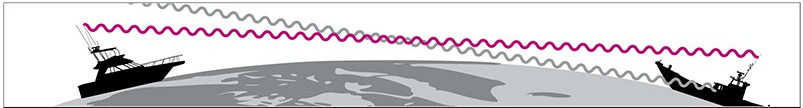 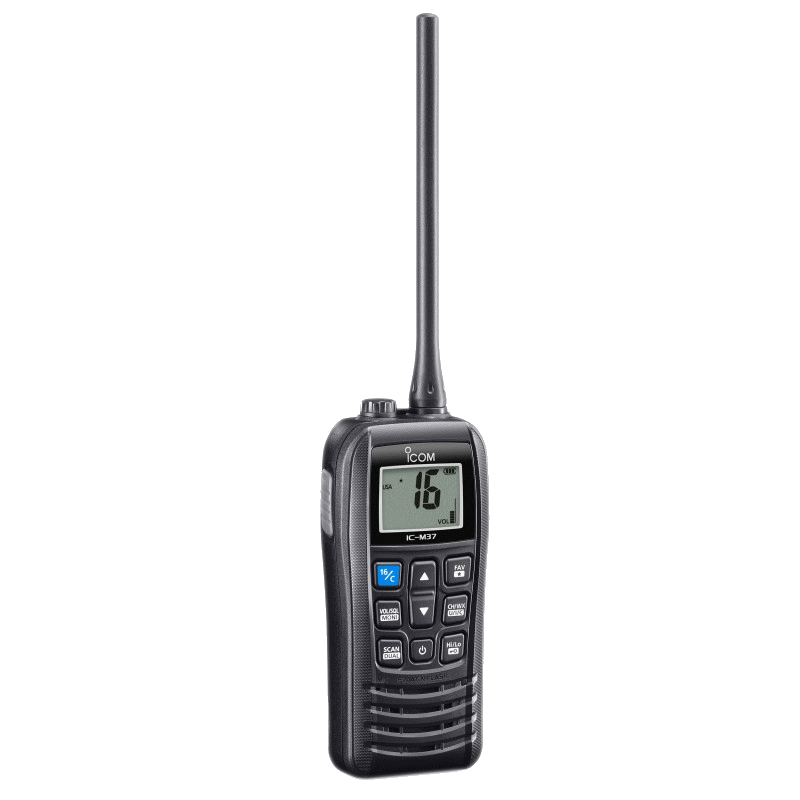 VHF Portable
Puissance 6W
Portée 5 nautiques
La portée est liée à la hauteur des antennes et à la rotondité de la terre.
L’alerte
VHF canal 16
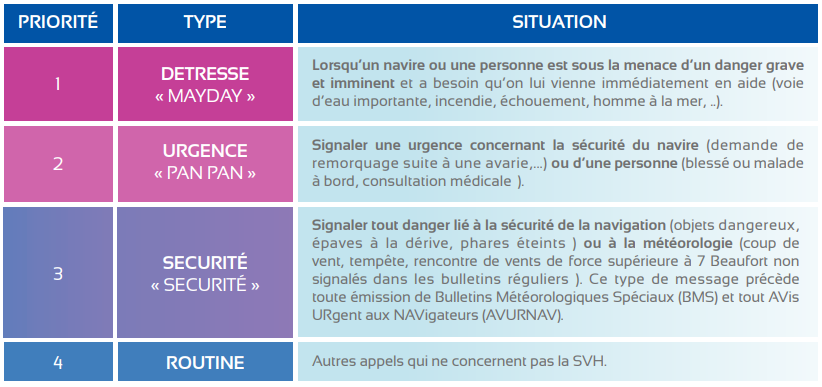 Procédure envoi de message
→ « Type de message » (prononcé trois fois)
→ « ICI », en anglais « THIS IS »
→ le nom du navire (prononcé trois fois) 
→ l’indicatif d’appel du navire (épelé une fois) 
Suivra ensuite, le message de détresse :
L’alerte
VHF canal 16
Alphabet international
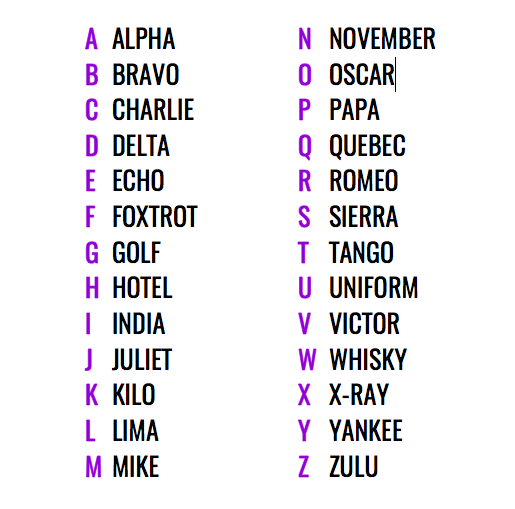 Fonctionnement en SIMPLEX
Une même fréquence est utilisée à l’émission comme à la réception (c’est le cas notamment des voies navire – navire). Il faut que chacun communique en alternance pour se comprendre
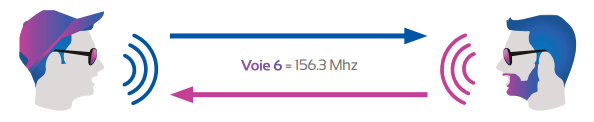 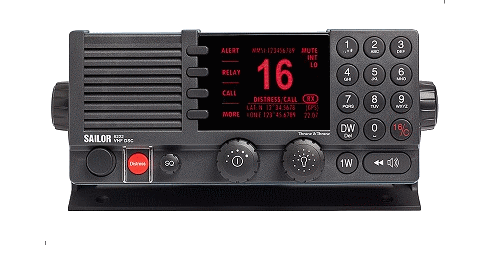 L’alerte
VHF ASN canal 70
Numéro MMSI : Identité du service mobile maritime

Un numéro unique est attribué à un bateau, ce numéro est rattaché a toutes les caractéristiques du bateau
Type d’alerte
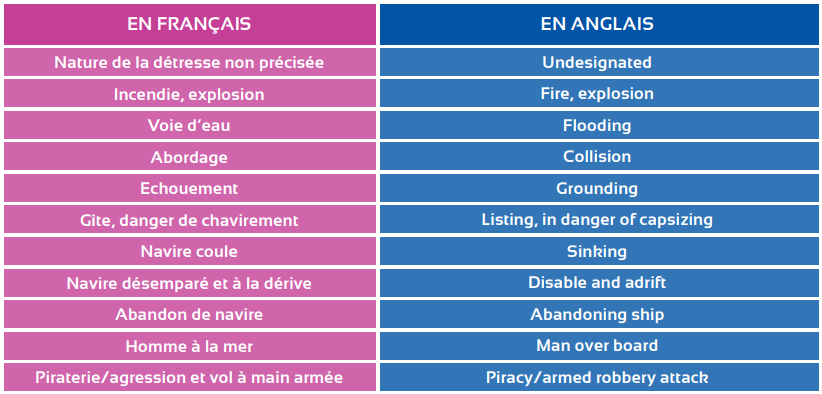 ASN : Appel sélectif numérique

Sur le canal 70, la VHF ASN peut émettre un message en indiquant :
Le numéro MMSI
La position GPS
Une alerte détaillée
L’alerte
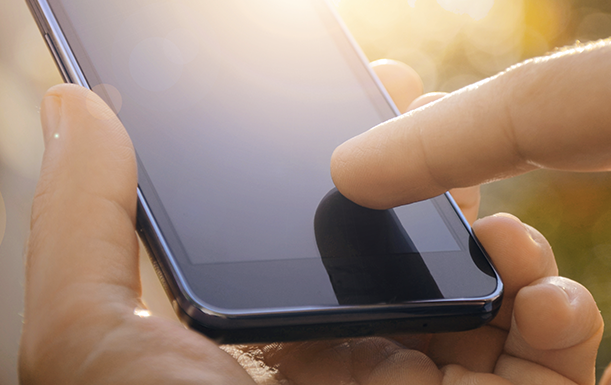 Smartphone n°196
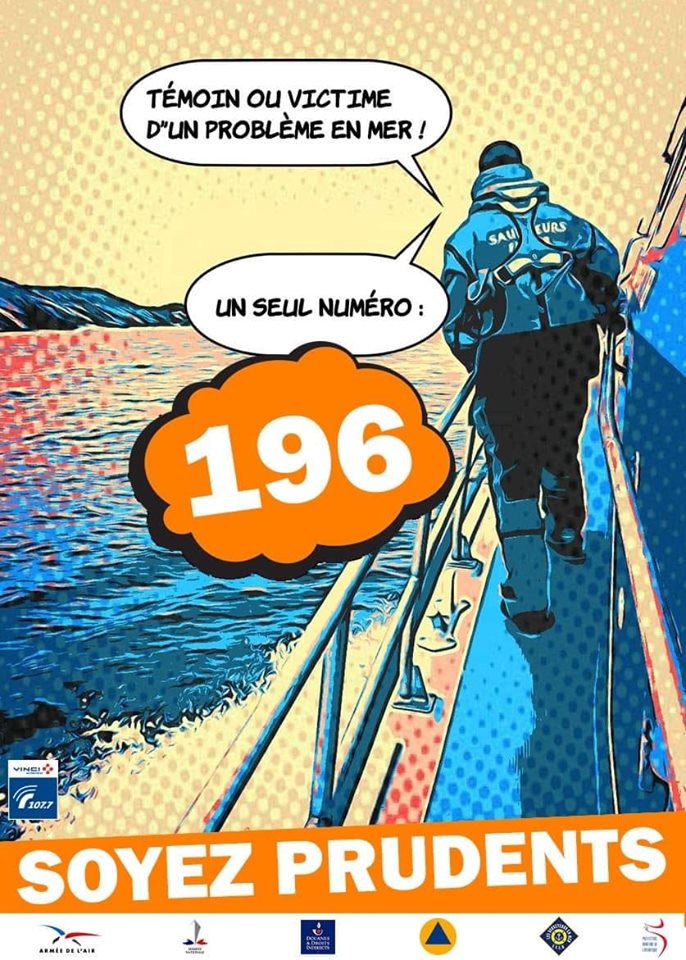 Le 196 est le numéro direct d’appel pour un secours en mer
Les autres numéros fonctionnent aussi mais ne sont pas directs, il faudra un transfert d’appel et un temps d’attente plus long
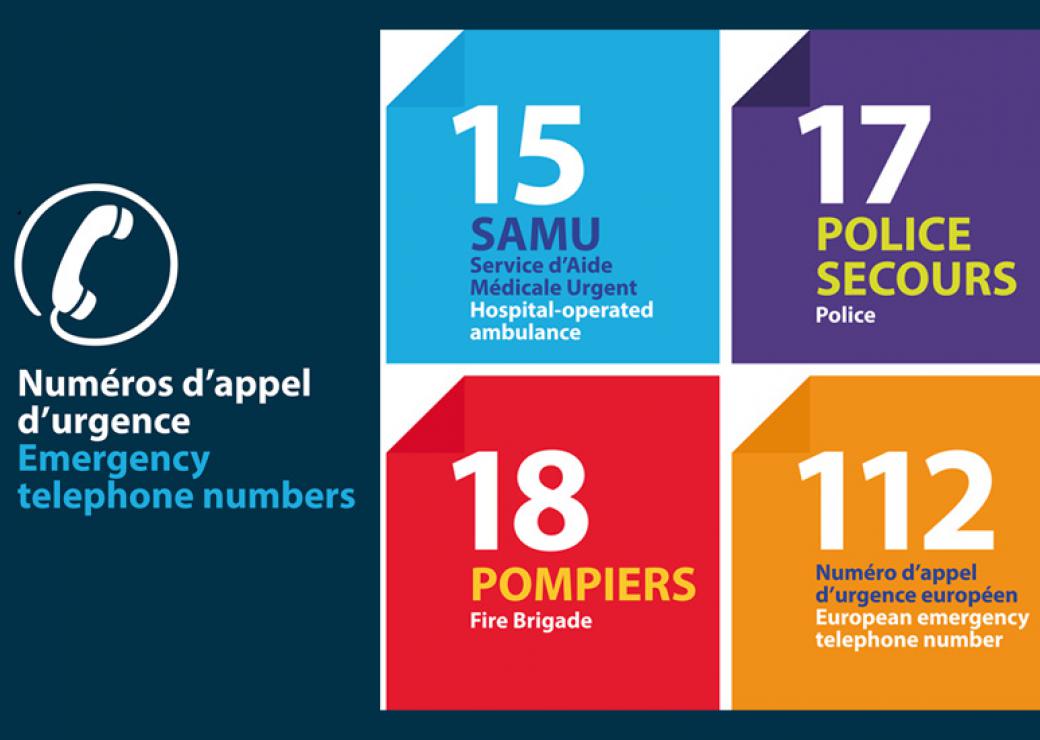 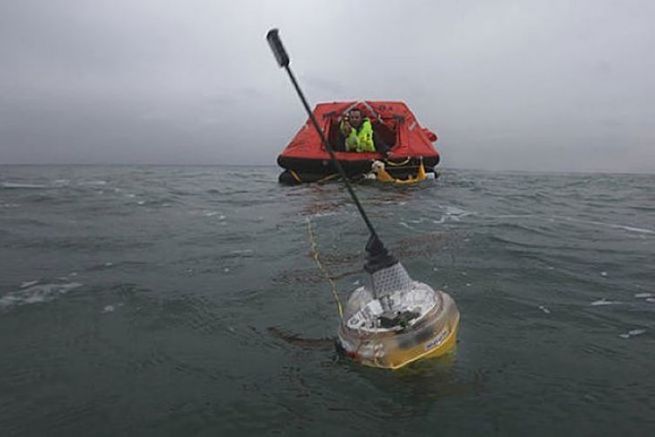 L’alerte
Balise de détresse
La balise trouve sa position avec le réseau GPS
Emergency Position Indicating Radio Beacon
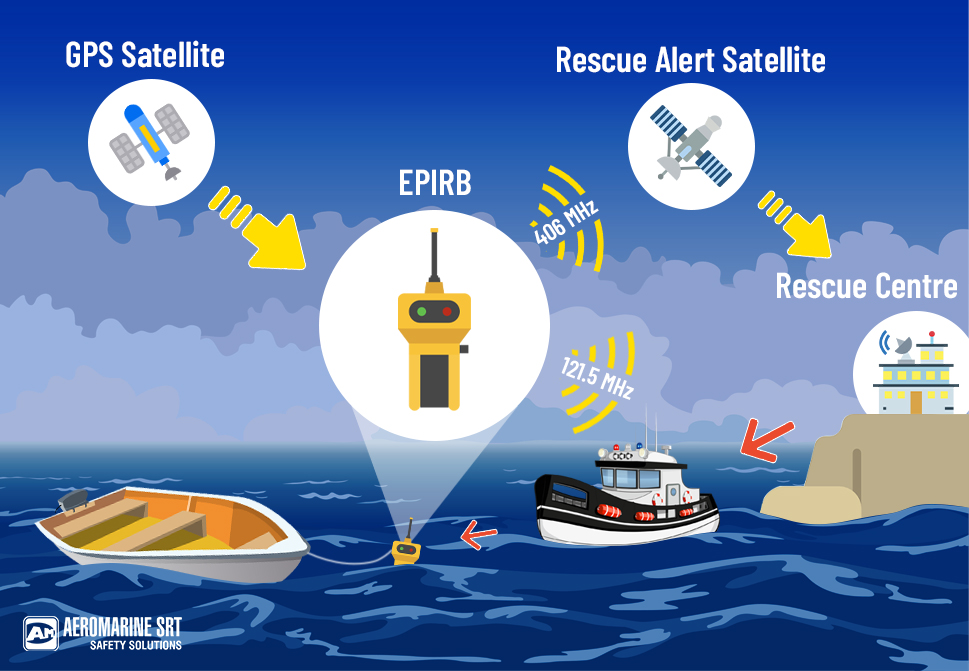 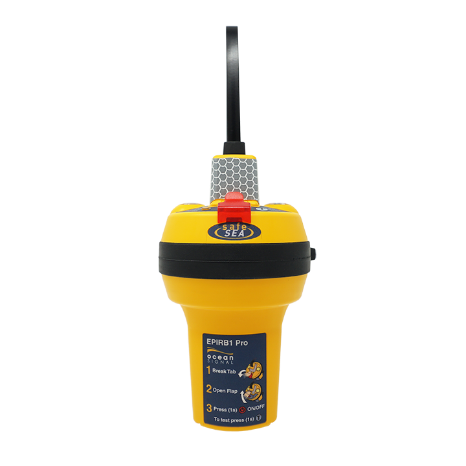 121,5Mhz : fréquence aéronautique
L’alerte
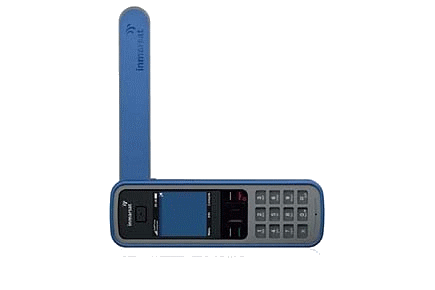 Téléphone Inmarsat
Communication par satellite
En navigation hauturière la portée des VHF est dépassée
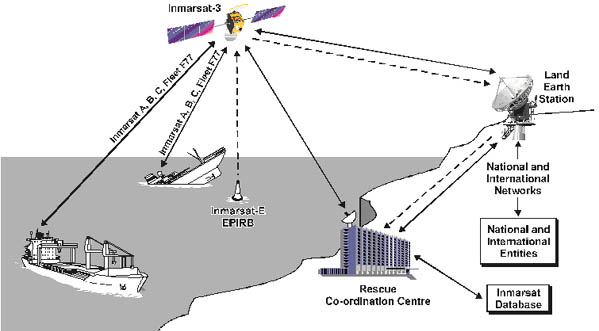 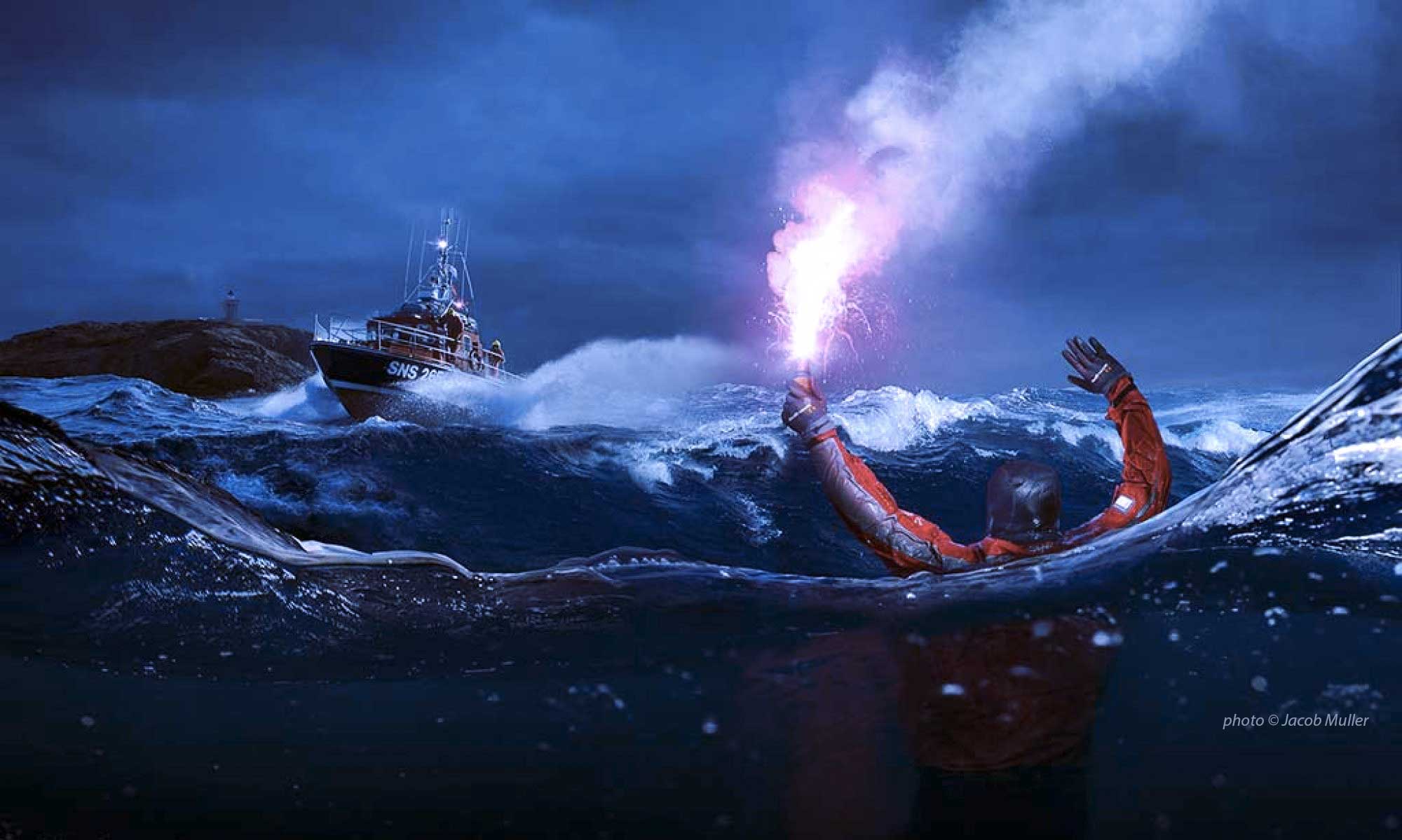 L’alerte
Signaux de détresse
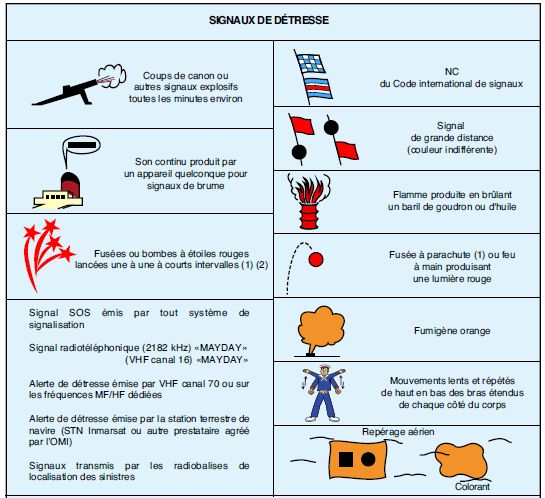 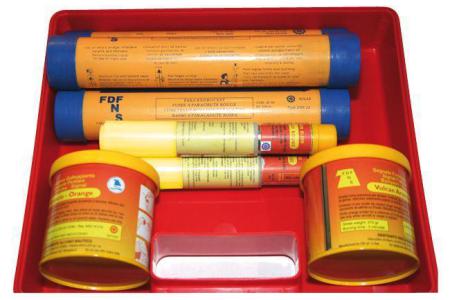 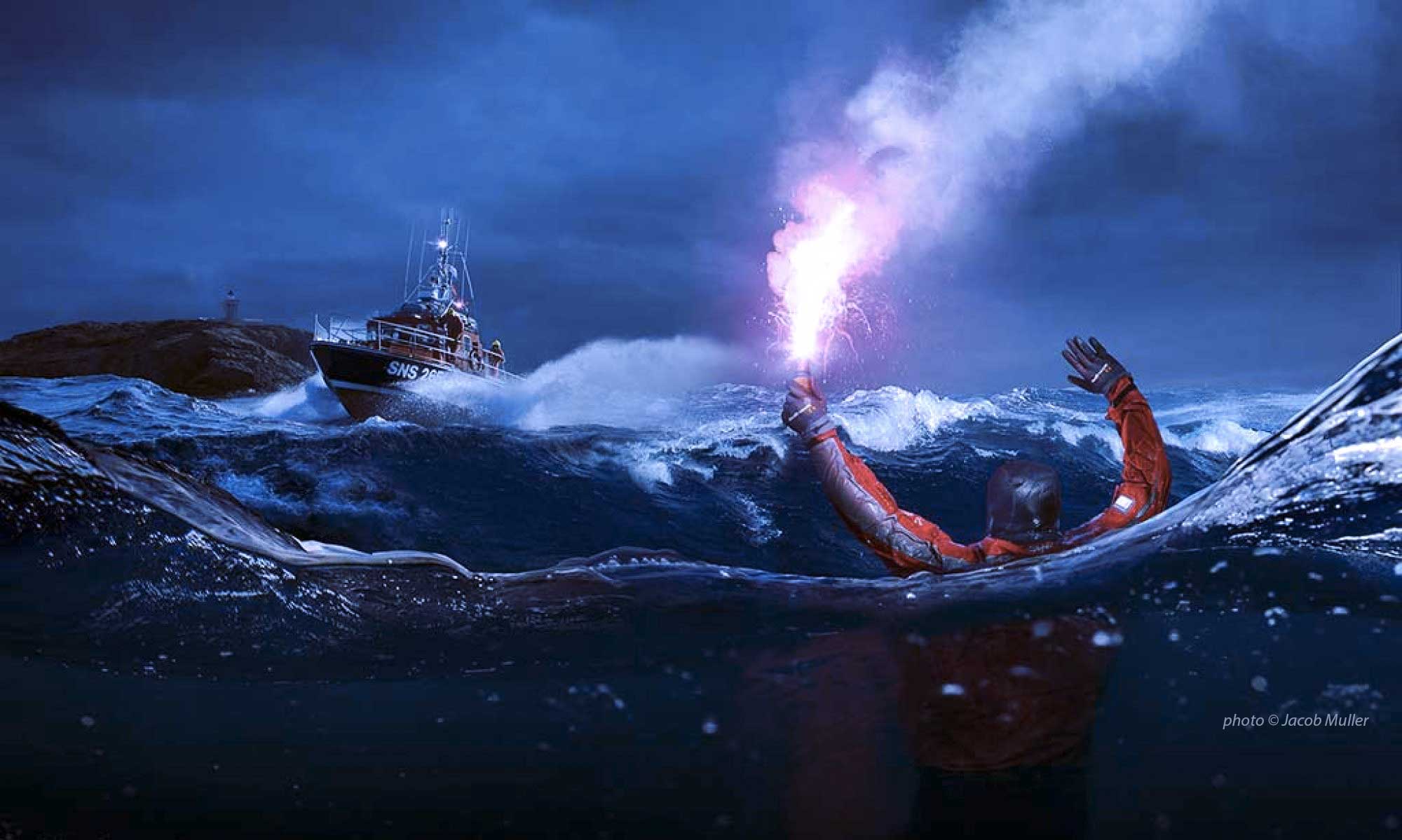 Secours ou assistance
Obligation de secours
Sauvetage des personnes
Selon les dispositions du droit maritime international, tout capitaine a obligation, autant qu’il peut le faire sans danger sérieux pour son navire, son équipage et ses passagers, de porter secours à toute personne en danger de se perdre en mer. Tout manquement à cette obligation est réprimé par la loi.
Aucune rémunération ne peut être demandée au titre du sauvetage des personnes Le sauvetage est une action destinée à récupérer des personnes en détresse, à leur donner les soins initiaux, médicaux ou autres, et à les mettre en lieu sûr.
Assistance
L’assistance est portée à un navire en danger de se perdre, que le péril soit imminent ou non. L’action d’assistance ouvre droit pour l’assistant à une rémunération fixée selon des critères spécifiques définis par la législation : la rémunération due tient compte des circonstances, des efforts et des moyens engagés, de la valeur des biens et des résultats obtenus.